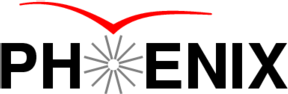 sPHENIXThe Future Program of the PHENIX collaboration (central and forward rapidity)
Richard Seto
Hard Probes
May 31, 2012
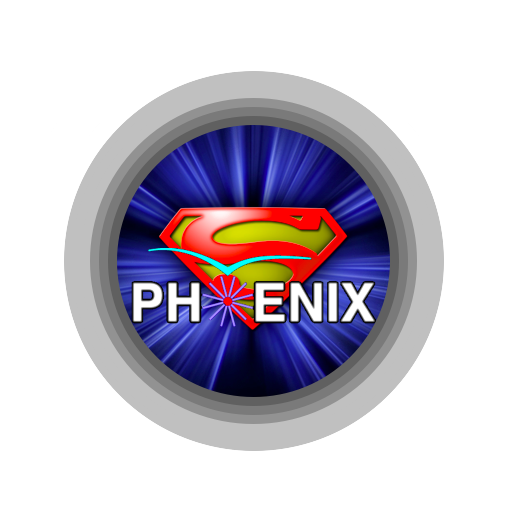 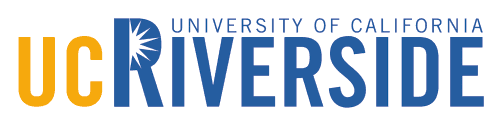 1
sPHENIX and QCD
Color Glass Condensate
TMD PDFs at low-x
saturated state
of QCD
p(d)+A
QCD
Heavy Ions
Polarized 
pp
The sQGP
Excited  state
of QCD
Spin and the
Ground State 
of QCD
TMD  
Spin PDFs
2
“Understanding” QCD means more than knowing the Lagrangian
It means understanding how it manifests itself  in different regimes.
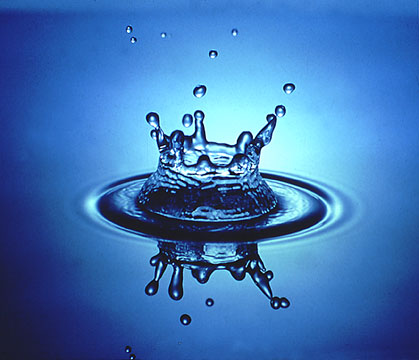 ?
A+A and the sQGP
Our understanding of the sQGP is limited
Mechanism of phase transition, quasiparticles
Transport coefficients
Jet medium interactions
Our understanding of the QGP would not be complete without a fundamental explanation for how the  perfect fluid arises at strong coupling near TC from an asymptotically free theory of quarks and gluons.
Jet observables at RHIC, enabled by the sPHENIX upgrade, are critical to providing this explanation by probing the QGP near Tc
We have two handles:  T and Q2
Lever arm: LHC to RHIC  to RHIC at lower energy (e.g. √s=100, 62)
Evolution of signals from RHIC to LHC is not trivial (e.g. J/ψ , hadron RAA)
Geometric Control at RHIC  (Corona)– e.g. central Cu+Au
3
Temperature dependence of the sQGP?
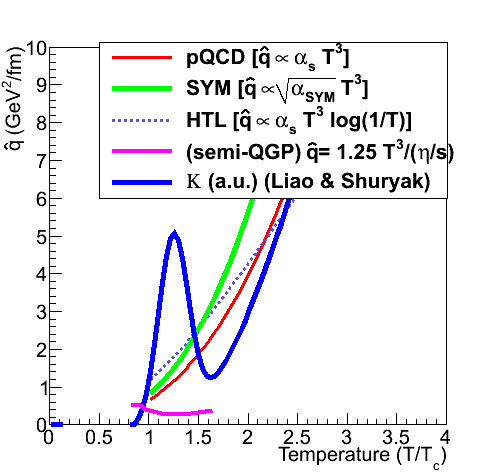 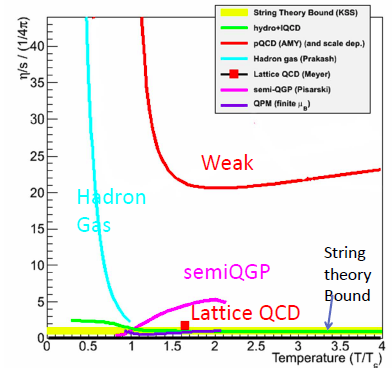 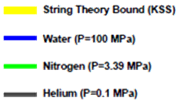 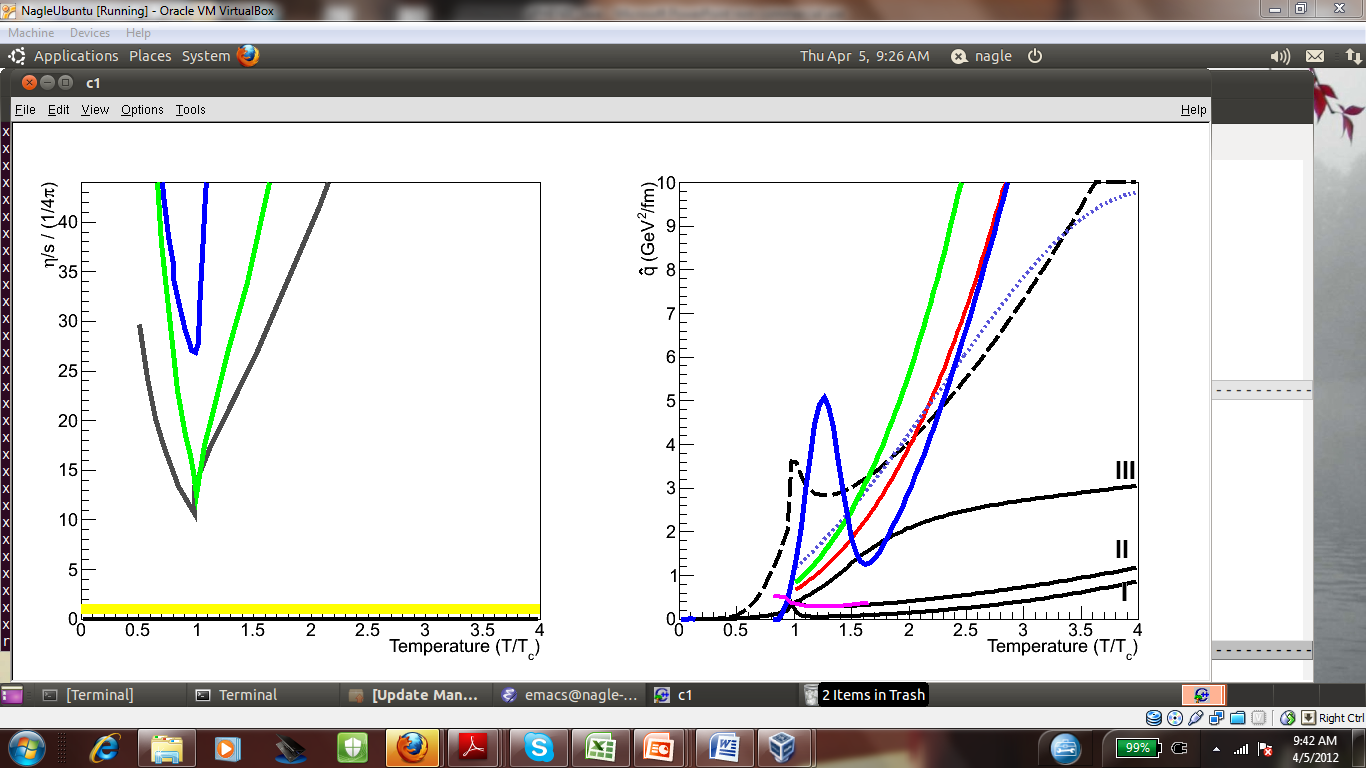 additional 
Information: jets
“Jet Quenching is a 
few times stronger 
near Tc 
Liao and Shuryak, PRL 102, 
202302 (2009), PRC 75 054907
η/s
Little is known about what happens on a microscopic level.
Strongly Coupled Scenario – electric and magnetically charged quasiparticles
RHIC creates a system is close to TC 
Such information together with data from
the LHC needed for clear understanding
The weak coupling value for 
η/s is > order of magnitude 
too large
Yet we know at high T, the theory must be asymptotically free
4
Would we be sensitive to the strength of the coupling αS? ?
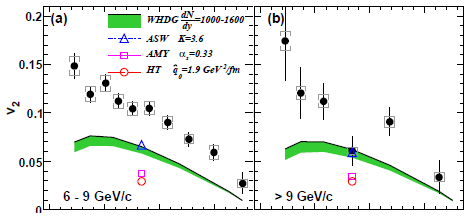 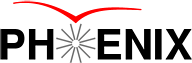 π0
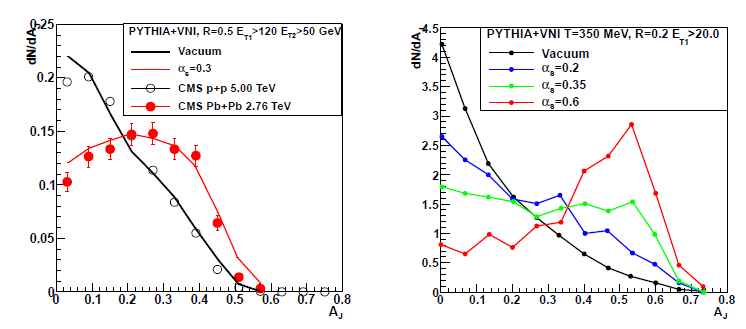 E1 > 20 GeV
pQCD
PRL 105, 14230
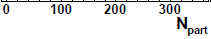 αS=0.6
RHIC dijets very sensitive to
 effective coupling
0.35
Incorporating strong coupling 
via  AdS/CFT like path 
dependence  gives better 
agreement
0.2
Embed parton showers into partonic medium,
 where αS can be varied
Chris Coleman-Smith (Duke)
vacuum
5
Dijet (E1-E2)/(E1+E2)
Q2 Dependence: Heavy Quark Parton Virtuality
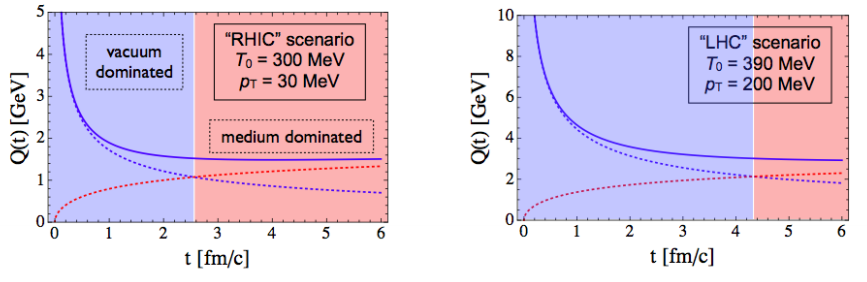 “RHIC” Scenario
T0=300 MeV
Parton ET = 30 GeV
“LHC” Scenario
T0=390 MeV
Parton ET = 200 GeV
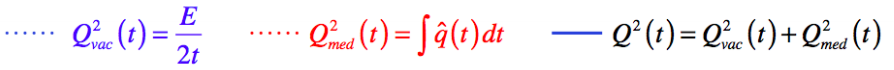 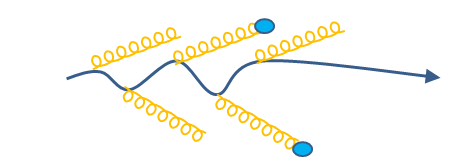 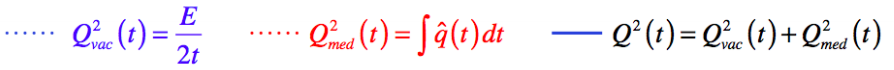 pQCD
ΔQ2
LHC Scenario
“This means that the very energetic parton hardly notices the medium 
for the first 3-4 fm of its path length”
B. Muller. Nucl.Phys., A855:74–82, 2011, RHIC/AGS Users Meeting 2011
This meeting
6
Q: Are RHIC and LHC the same of different?
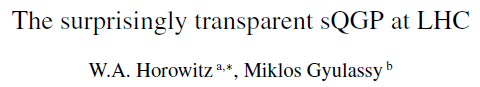 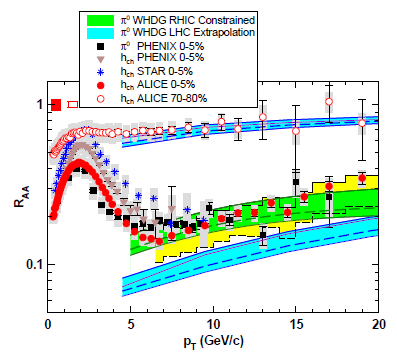 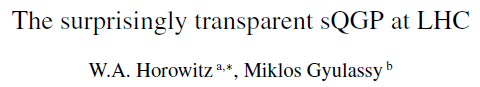 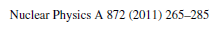 Energy Loss Constrained 
by RHIC data
Over-prediction of 
quenching at LHC
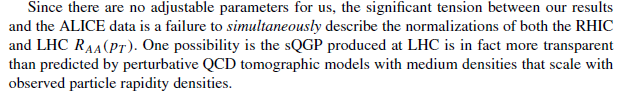 7
Can we to measure jets?
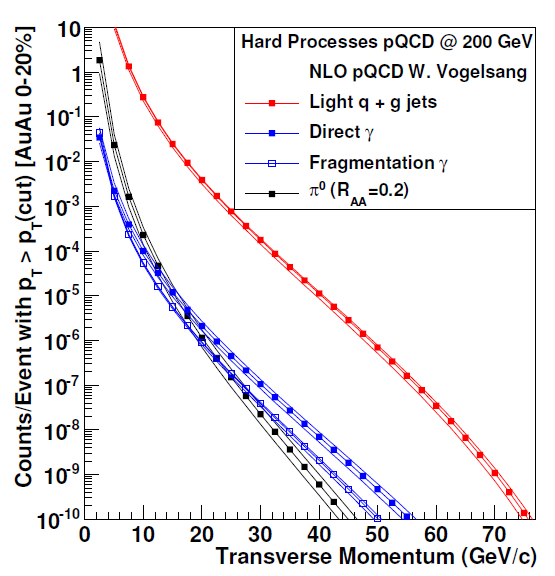 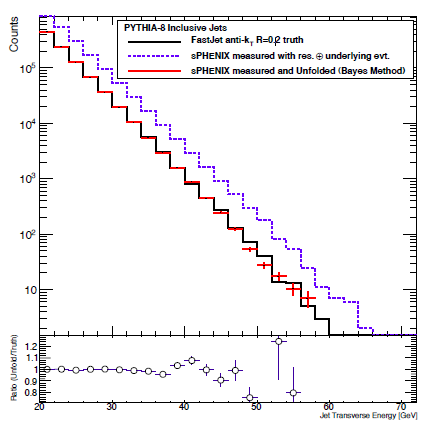 w/stochastic cooling
“raw” measured
   with det resolution
   and underlying event
Unfolding the 
Energy spectrum
“Truth”
Measured and unfolded
Au+Au 10% Central
105 Jets E>40 GeV (80% dijets)
104 prompt photons E> 20 GeV
Rate together with the flexibility of RHIC will allow geometric control over measurements (A+A, A+B, p+A & p+p,), and allow us to vary T and Q2
Jet Transverse Energy (GeV)
8
Detector concept
Requirements
Jets (dijets): uniform, large solid angle coverage; reasonable jet resolution to 60 GeV; contain 97% of 50 GeV hadron
γ+Jet: Good photon coverage/resolution 
Contain Cost: Compact, uniform electronics
Choices (Stage I – a jet detector)  |η|<1.1
Solenoid 2T, R=70 cm, leaving room for tracking + “low granularity” PID for eRHIC
Compact EMCALSmall Molierre Radius (1.2cm)Tungsten
Outside magnet
Readout: SiMPT 
ΔφΔη= 0.02x0.02
HCAL
Jets with R=0.2 -> Segmentation ΔφΔη=0.1x0.1
Upgradeable 
π0 γγ to 50 GeV (preshower)
Resolve Upsilon states: high resolution tracking
Retain capability to become an eRHIC detector (10x100 GeV2)
Leave room in forward direction for CNM, spin studies
9
The central barrel Detector : Stage I
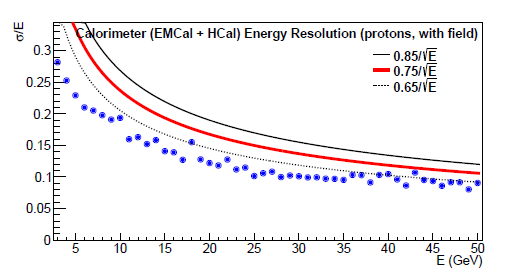 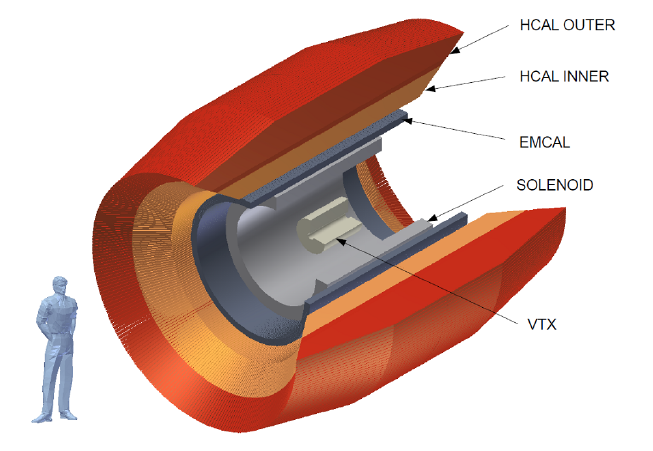 Geant-4
Hcal Resolution
~75%/√E
Solenoidal Magnet
B=2T R=0.7m
EMCAL
Tungsten-Fiber
ΔηΔφ =0.02*0.02
 ~17X0
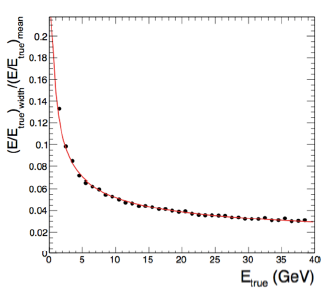 HCAL
Iron-Scintillator
ΔηΔφ =0.1*0.1
5λ (w/ EM=6 λ)
Geant-4 
EMCal Resolution
~14%/√E
|η|<1.1
stage I – 25K Channels
10
p+A: cold Nuclear Matter
11
Three views of (saturated) gluons in nuclei
Shadowing and nPDFs
Color Glass Condensate
TMD Factorized gluon distributions: distributions dependent on kT

Problem: TMD factorization violated for dijet production in hadron+hadron collisions
Solution: Get back effective TMD factorization in case of  small x partons at high density (“CGC regime”) – probed by quark, or photon
Problem: TMD parton distributions not universal
Solution: they can be constructed for building blocks which ARE universal.
e.g. Gluon PDF G(1)(x,q^), G(2)(x, q^)
quantities derived via CGC and via TMD identical
Equivalence between TMD  and CGC 
         approach at low-x
Domingues,  Marquet,  Xiao, Yuan arXiv:1101.07152v2, PRL 106, 022301
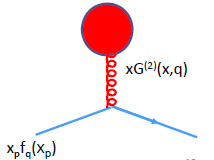 Spin: TMD PDF (Sivers ) Twist 3 †
CNM: CGC  TMD PDF? Higher twist Shadowing?
† Ji, Qiu, Volgesang, Yuan PRL 97, 082002
sPHENIX: Measuring G(1), G(2)
PRD 49, 2233, 3352
NPB 529, 451
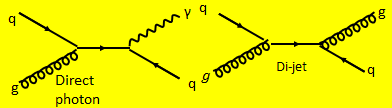 xG(x,q⊥) now comes in two flavors G(1) and G(2) in CGC limit 



Cross sections are exactly same as calculated in the CGC framework
saturation scale should  be extracted from the  small-x evolution equation  which gives the saturation  momentum energy dependence
Will need both central barrel and forward arm
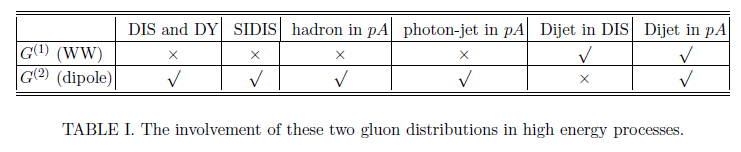 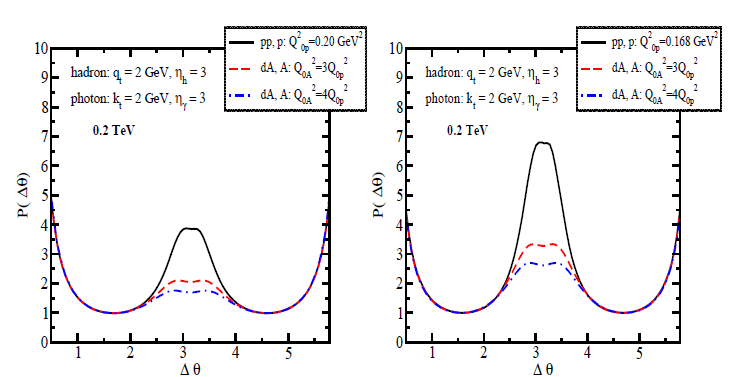 p+p
d+A
Various
Saturation
scales
γ-jet
correlation
13
13
Polarized p+p: spin Physics
14
Transverse Spin Asymmetries
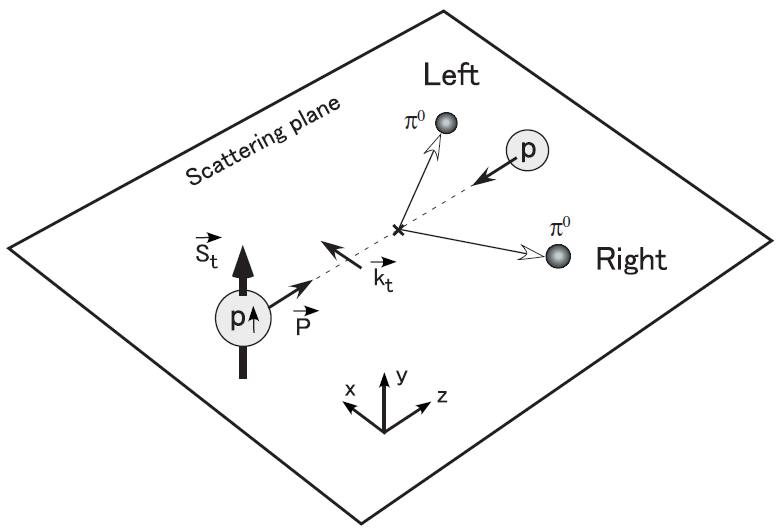 Asymmetries  were expected 
to be small at RHIC
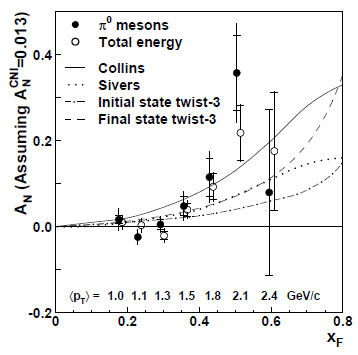 BUT IT’S
LARGE
Result has spawned an enormous amount of theoretical progress
May give access to quark angular momentum in protons
15
Forward sPHENIX : Transverse Spin
Measure Drell Yan in polarized pp
A possible solution:
Sivers quark-distribution 
Correlation between proton-spin 
and intrinsic quark transverse momentum

DY Accurate
 measurement of Sivers
TMD parton distribution
Function

Important check of our 
Understanding of QCD
Estimated DY AN from global Sivers fit
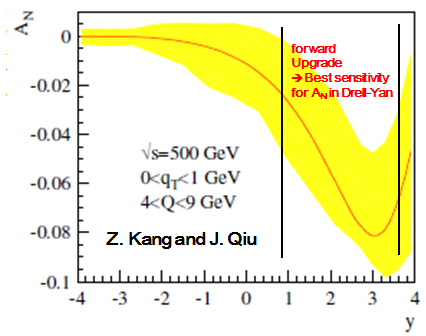 Z. Kang and J. Qiu. Phys. Rev., D81:054020, 2010
16
sPHENIX Forward Detector (conceptual)
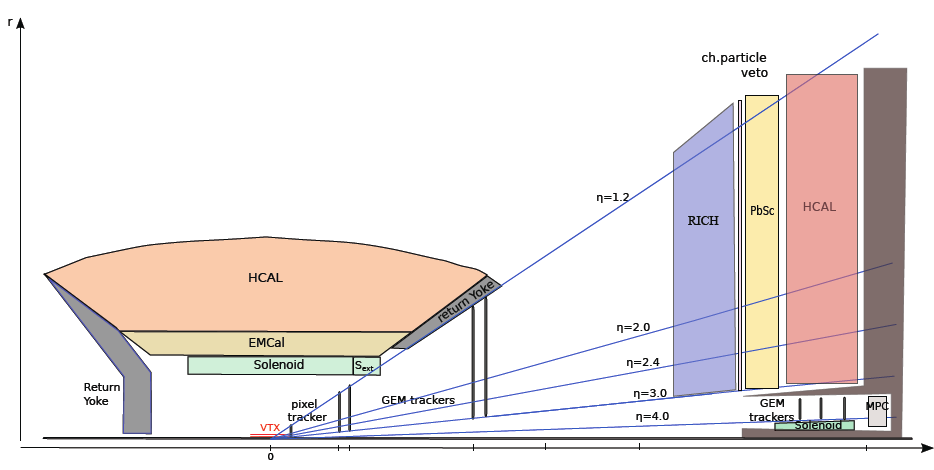 1.2<η<4
3<eta<4 (forward lampshade magnet)

EMCal
   PbSc 18 X0, 5.5x5.5*38 cm3
        Restacked PHENIX EMCal
HCAL
High resolution Tracking
PID (RICH)
17
A staged approach
Stage I 
Barrel Magnet+ EMCal+HCal: 
Jets, high pT photons
Room for eRHIC PID sufficient for first stage of eRHIC
Later stages  
MidRapidity 
Tracking : charged hadrons, electrons
Preshower detector:  lower pT photons, π0s
Forward Rapidity
EMCAL (restacked PHENIX calorimeters)
HCAL
High rapidity magnet
Tracking
PID
Goal (Stage I)
Construction Start: 2014
Operation:2017
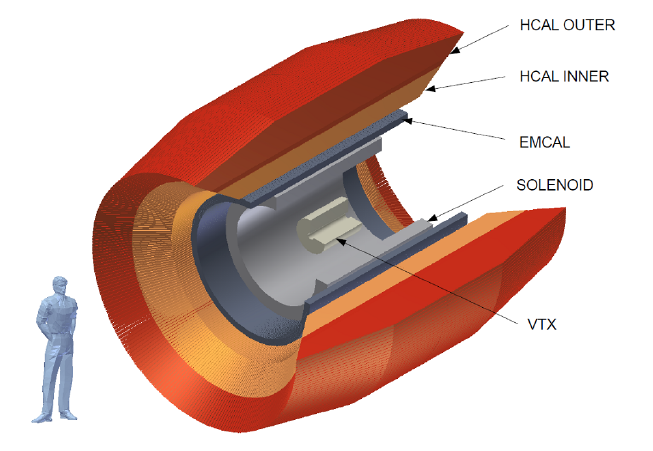 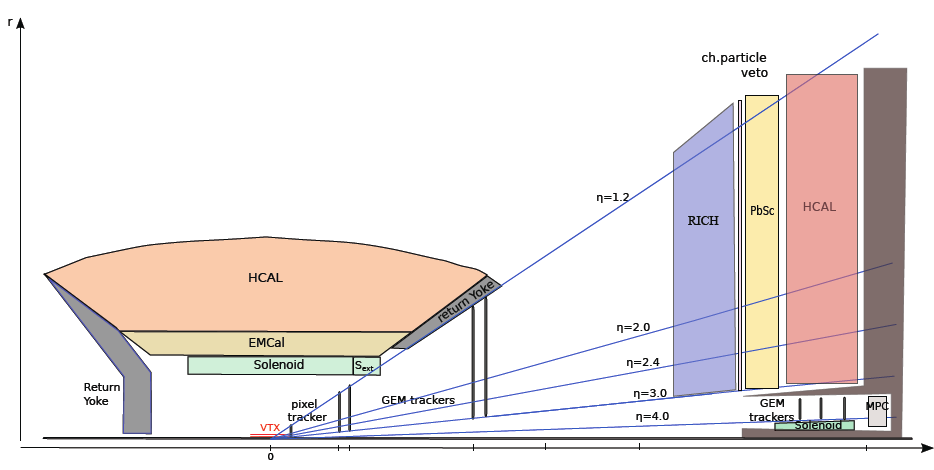 18
Conclusion: sPHENIX – the scope
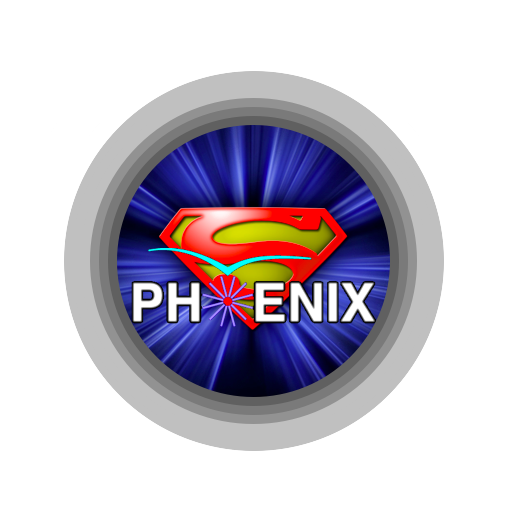 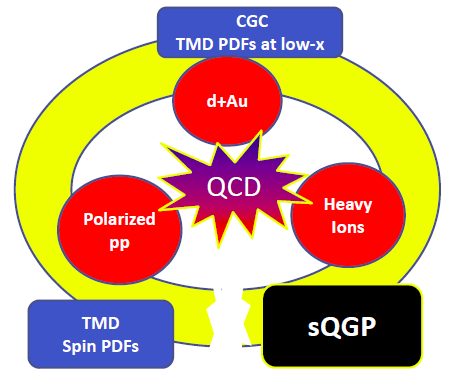 Heavy ions – the excited state of QCD
Q: what is the nature of the sQGP and the QCD phase transition
RHIC data on jets together with LHC necessary to map out dependence on T, Q2, length scale, DOF
sPHENIX is a detector which can, in the first stage deliver many of the answers
Parton distributions in large nuclei – saturated  state of QCD
TMD and saturation
Measure G(1), G(2), e.g. saturation scale
Initial state of heavy ions
Spin structure of nucleon – Ground state of QCD
TMD and transverse spin measurements
e.g. Sivers
Theoretical development and support for experimentalists will be crucial to interpreting the data in terms of interesting and  physically meaning full quantities.
19
backups
20
Timeline for Stage I (magnet+calorimeters)
MIE – July 1
Start of Construction
Start of Operations
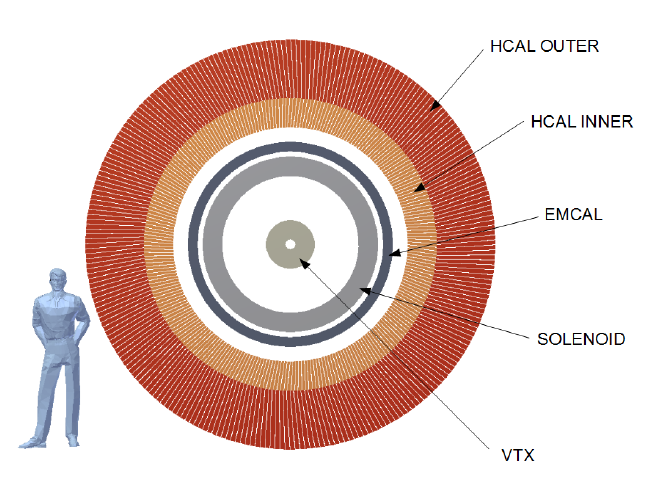 22
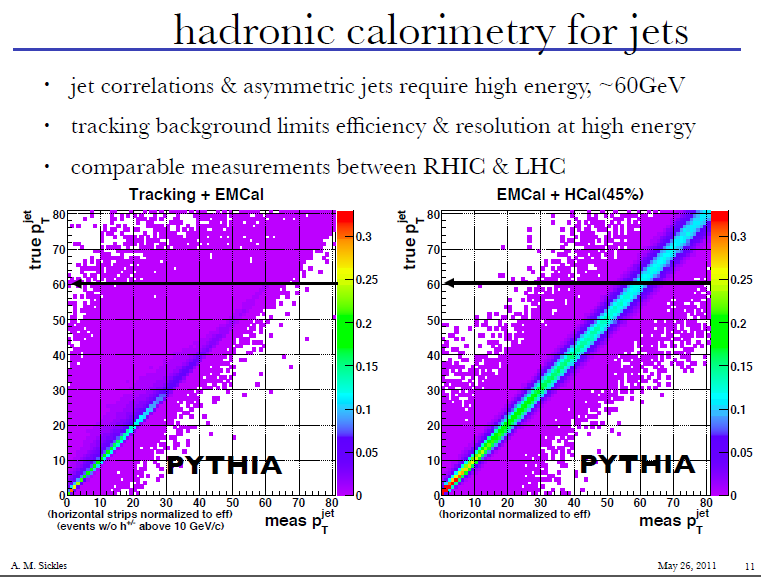 23
Detailed shower profile modification 
reveals medium coupling and key sensitivity to
 what you are scattering from in the medium!
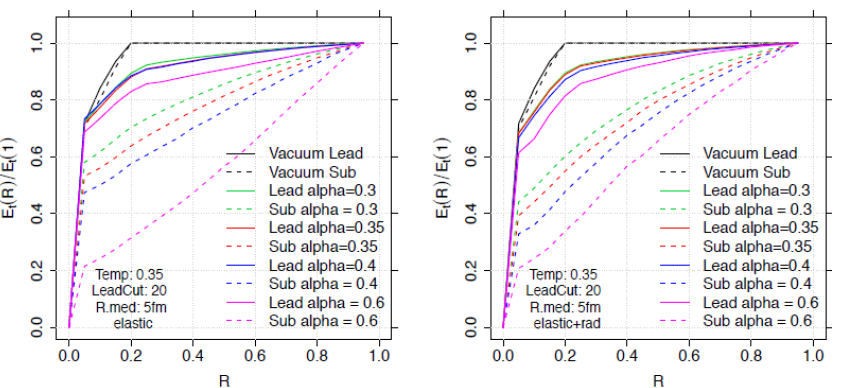 Stronger αS
Broader jet
24